2018 EULAR recommendations for physical activity in people with inflammatory arthritis and osteoarthritis
Steps for developing recommendations (SOP)
2014 Update of the EULAR standardised operating procedures for EULAR-endorsed recommendations
Van der Heijde D et al, 2014
2
[Speaker Notes: Generall Intor:
 welcome
Who is here, who not, who later…]
The Task Force
Steering Committee: 
Karin Niedermann (Convenor; PT/CH); Thea Vliet Vlieland (methodologist; MD, PT/ NL); Jürgen Braun (Steering Committee member, MD/Ger); Anne-Kathrin Rausch (Fellow; PT/CH) 
Task Force Members
Joe Adams (OT/GB); Bente Appel Esbensen (RN/DK); Carsten Bogh Juhl  (PT/DK); Nina Brodin (PT/Se); Hanne Dagfinrud (PT/No); Tuncay Duruöz (MD/Tr); Klaus-Peter Günther (MD/DE); Emalie Hurkmans (PT/ BE); Norelee Kennedy (PT/Ir); Uta Kiltz (MD/Ger); Keegan Knittle (Psychol/SF); Mike Nurmohamed (MD; NL); Sandra Pais (Human scientist/PT); Irene Pitsillidou (PRP/GR); Guy Severijns (PRP, BE); Thijs Swinnen (PT/BE); Warburton Louise (MD/GB); Zhivko Yankov (PRP/BG).
3
29/08/2018
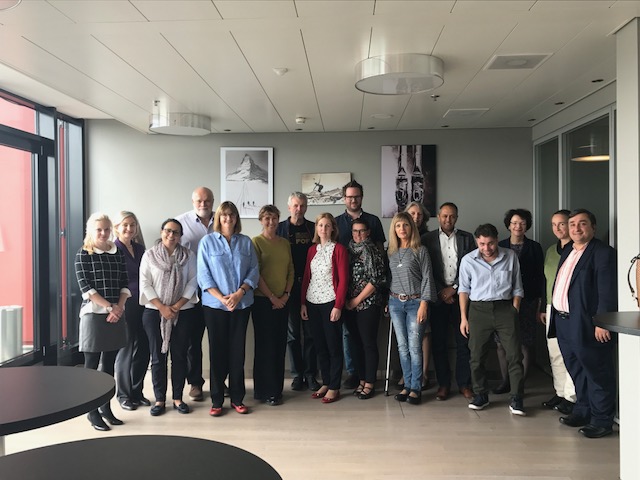 Not on Picture: Hanne Dagfinrud; Emalie Hurkmans; Klaus-Peter Günther; Keegan Knittle; Guy Severijns
4
Definition of PA, exercise (and therapeutic exercise)
Physical activity (PA) is defined as any bodily movement produced by skeletal muscles that requires energy expenditure
Exercise is a subcategory of physical activity that is planned, structured, repetitive, and aims to improve or maintain one or more components of physical fitness. 	WHO:http://www.who.int/topics/physical_activity/en/

Therapeutic exercises are specific exercises              meant to address particular functional health problems.
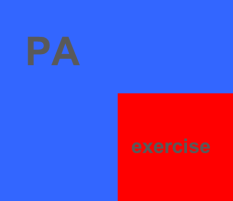 5
The ACSM-Exercise Recommendations
For systematic literature review: only ACSM-conform PA interventions
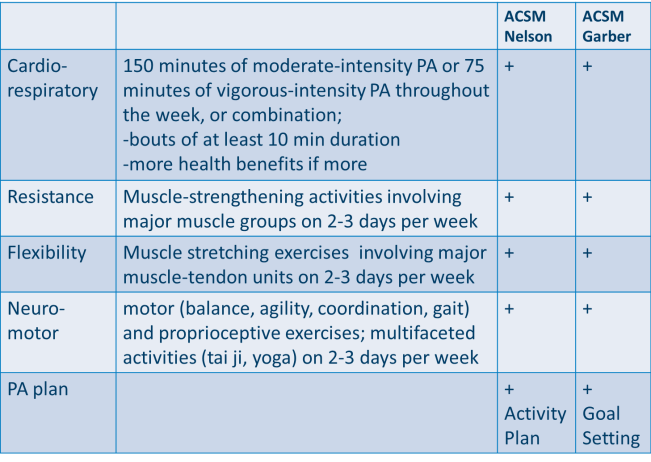 Garber CE et al. , American College of Sports Medicine position stand. Quantity and quality of exercise…. Med Sci in Sports and exercise 2011;43(7):1334-59.
6
PA Recommendations for which patients
Inflammatory arthritis (iA): Rheumatoid Arthritis (RA) and Spondyloarthritis (SpA)
Osteoarthritis: Hip Osteoarthritis and Knee Osteoarthritis
7
29/08/2018
Results: Four Overarching Principles and Ten Recommendations
The PA recommendations for RA/SpA/OA (HOA/KOA)
Overarching Principles
Physical activity is part of a general concept to optimize health related quality of life.
Physical activity has health benefits for people with RA/SpA/OA.
General physical activity recommendations including the four domains (cardiorespiratory fitness, muscle strength, flexibility and neuromotor performance) are applicable (feasible and safe) to people with RA/OA/SpA.
The planning of physical activity requires a shared decision between health care providers and people with RA/SpA/OA, which takes people’s preferences, capabilities, and resources into account.
9
29/08/2018
The PA recommendations for RA/SpA/OA (HOA/KOA)
10
29/08/2018
The PA recommendations for RA/SpA/OA (HOA/KOA)
11
29/08/2018
Research Agenda
Research agenda for physical activity in people with inflammatory arthritis and osteoarthritis
To evaluate the long-term effectiveness of PA at different intensities and types, and monitoring of Adverse Events (AE).  
To evaluate links between PA behaviour and disease specific outcomes. 
To evaluate the long-term effectiveness of sedentary behavior reduction, including the monitoring of AE.  
To evaluate links between sedentary behavior and disease specific outcomes.  
To identify which PA intervention strategies work best to increase PA level and adherence in various subgroups. 
To identify markers of response and non-response to PA treatment. 
To identify disease specific contra-indications on different exercise domains (cardiovascular, strength, flexibility, neuromotor). 
To further develop and evaluate strategies to reduce and monitor a change in sedentary behavior.
To develop PA interventions targeting all exercise dimensions simultaneously with special focus on feasibility.
To evaluate and recommend valid PA assessments feasible for the use in clinical practice. 
To study how to facilitate PA behavior change immediately from screening onwards and how to address facilitators and barriers.
To identify facilitators and barriers of health care providers towards applying the PA recommendations. 
To perform long-term effectiveness trials on combined interventions including other health behaviours.
12
Education Agenda
Increase knowledge about PA among HPs, physicians and people with inflammatory arthritis and osteoarthritis.
Increase HPs’ and physicians’ skills in communicating the role of PA in managing general health and disease specific issues.
Include knowledge and skills on PA promotion in all HPs’ and physicians’ undergraduate training curricula.
Develop a EULAR training module on PA for HPs and rheumatologists. 
Propose a session on PA at every EULAR congress.
Develop patient education materials.
13
29/08/2018
Lay Summary and Implications
The 2018 EULAR recommendations for physical activity in people with inflammatory arthritis (IA) and osteoarthritis (OA) encompass a set of 4 overarching principles and 10 recommendations for PA in people with RA, axSpA and hip/knee OA (slides 9-11), based on systematic literature reviews with qualitative and quantitative analysis, i.e. a meta-analysis.
The PA recommendations set the standards of PA that people with IA should (expect to) receive from their rheumatology HPs, including their rheumatologists. 
The PA recommendations include all four fitness domains, i.e. cardiorespiratory fitness, muscle strength, flexibility and neuromotor performance, in appropriate dose, i.e. duration, frequency and intensity of PA, and consider PA as a behavioural intervention.
The development of the PA recommendations stimulated an educational agenda for HPs across European countries, as well as an agenda for future research in the field of PA (slides 12-13).
The PA recommendations will be disseminated to patients, HPs and rheumatologists across Europe by publications, conferences, patient and professional organisations, EULAR website.
Given the different health systems across Europe, the PA recommendations should be implemented considering cultural implications, national health systems and people’s preferences, capabilities, and resources.
14
29/08/2018
Acknowledgement
We thank 
the librarians Mrs. José Plevier and Mr. Jan W. Schoones, Walaeus Library, Leiden University Medical Center, the Netherlands, for supporting our literature search
Christian Horvath, Zurich University of Applied Sciences, Switzerland, MSc student for his help in the Cochrane risk of bias assessment
15
29/08/2018